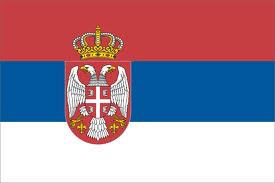 Republika SRBIJA
Srbija – osnovni podatki
Velikost: 88.361km² 
Število prebivalcev: 10.147.398 – V večini so Srbi potem Madžari, Bosanci, Romi, Jugoslovani, Hrvati, Črnogorci in Albanci 
Glavno mesto: Beograd (2.000.000 prebivalcev)
Predsednik: Boris Tadić 
Predsednik vlade: Mirko Cvetković
Grb:
Valuta: Srpki dinar (RSD)
Avtonomn država Vojvodina
Kosovo.
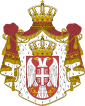 Avtonomna pokrajina Vojvodina
Avtonomna država Vojvodina
Površina: 21.506km² ali ¼ Srbije,
Glavno mesto: Novi Sad,
45 občin,
Donava, Tisa in Sava
Banat vzhodno, Bačka zahodno ter Srem severno 
Velika obdelava zemlje
Velika gostota naseljenosti.
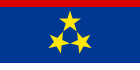 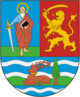 Geografska lega
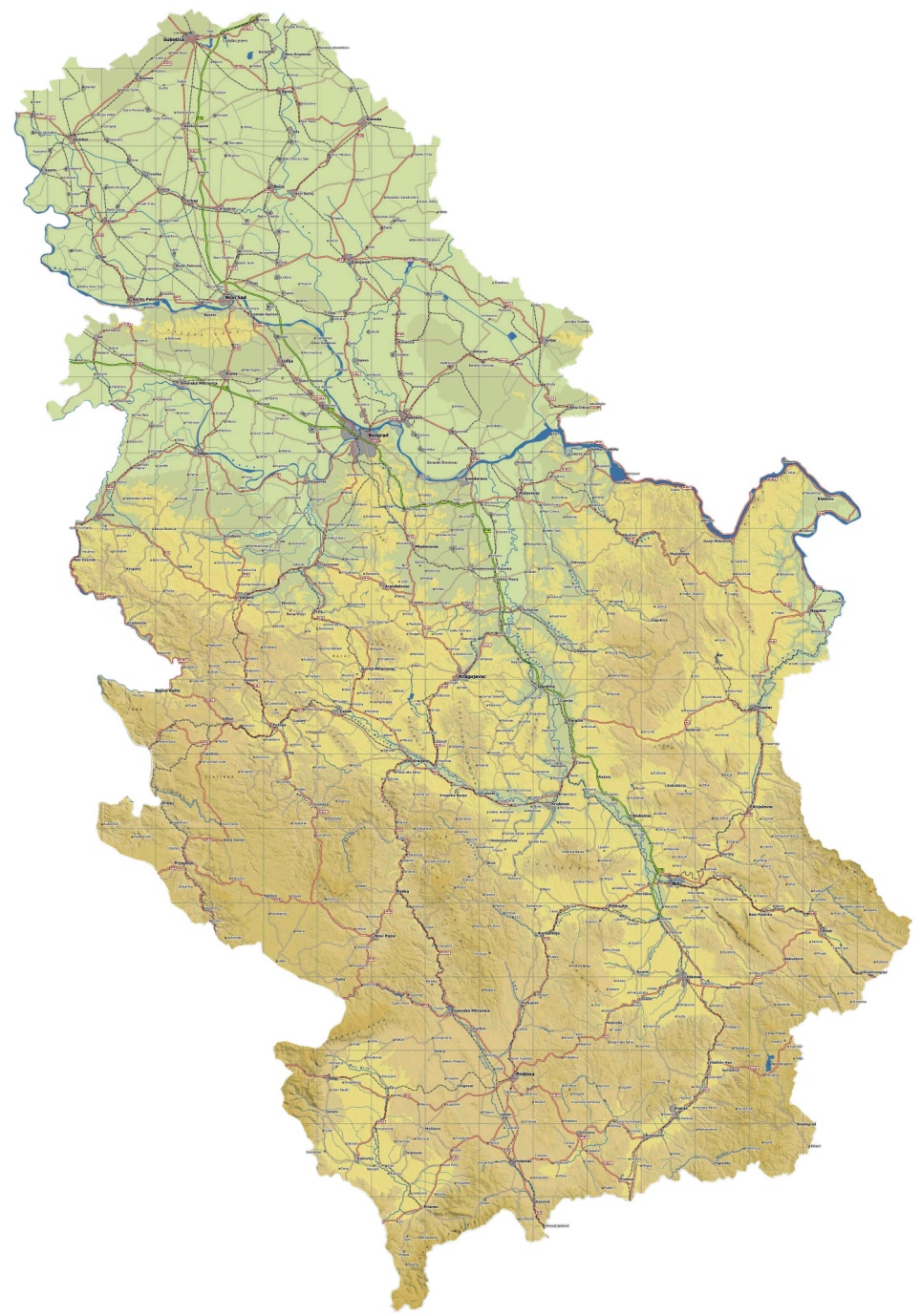 Jugovzhodna Evropa
Balkanski polotok
Meji na: Madžarsko, Romunijo, Bolgarijo, Makedonijo, Kosovo, Črno Goro, Hrvaško in Bosno in Hercegovino.
Severni del: Ravnina, 
Južni deli: razgibani in gorati – Balkanko gorovje, na katerem je tudi najvišja gora: Đeravica – 2656m.
Leži  v severnem zmerno toplem pasu.
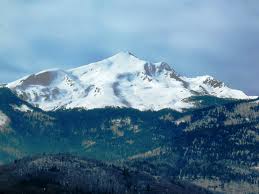 PODNEBJE
Celinska država
Na podnebje močno vpliva relief
Na severu: celinsko podnebje, 
Na jugu: gorsko podnebje,
Na vzhodu zmerno-celinsko podnebje. 
Zime: kratke, hladne in snežne
Poletja: topla in dolga
Najvišja izmerjena temperatura: 44,9°C
Najnižja izmerjena temperatura: -39,4°C
Povprečna letna temperatura: 10,9°C
Gospodarstvo
Kmetijstvo – Malina, Pšenica, koruza, 
Rudarstvo
2000 – Država v krizi
Slobodan Milošević – Stanje se je dvigovalo
Leta 2005 je bilo brezposelnih 15% državljanov.
2011 – Država v velikih dolgovih
Je največja pobiralka malin, kar 1/3 vseh malin na svetu za prodajo je iz Srbije.
Znamenitosti
ZNAMENITOSTI
Med znamenitejšimi ulicami so Knez Mihailova, ki povezuje Trg republike in Kalemegdan 
Spomenik kneza Aleksandra Karađorđevića v Karađorđevem parku. Po njem je poimenovan tudi Karađorđev zrezek.
Nacionalni park Đerdap, ki je največji v Srbiji.
Hiša cvetja, kjer je pokopan Josip Broz Tito.
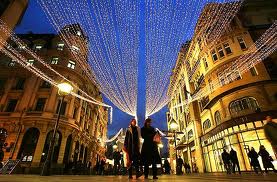 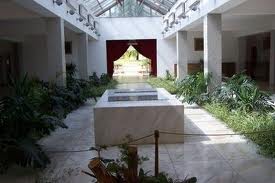 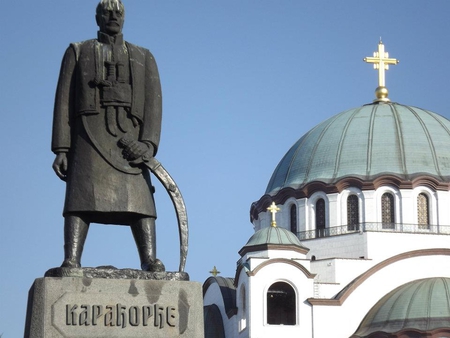 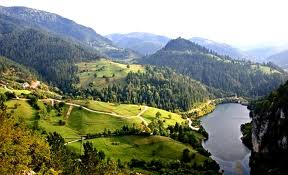 HVALA, KER STE ME POSLUŠALI! 
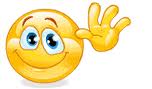 Viri:
http://cs.wikipedia.org/wiki/Srbsko  (27. oktober)
http://cs.wikipedia.org/wiki/Marija_%C5%A0erifovi%C4%87ov%C3%A1 (27. oktober)
Jugovzhodna in južna Evropa, založba Mladinska knjiga, Ljubljana 1995
Mala splošna enciklopedija držav, državna založba Slovenije, Ljubljana 1976
http://sl.wikipedia.org/wiki/Srbija    (27. oktober)